ИННОВАЦИОННЫЕ РАЗРАБОТКИ УСТРОЙСТВ И ОБОРУДОВАНИЯ ДЛЯ ОБЕСПЕЧЕНИЯ МАЛООБСЛУЖИВАЕМЫХ ТЕХНОЛОГИЙ И ПОВЫШЕНИЯ БЕЗОПАСНОСТИ ДВИЖЕНИЯ В МЕТРОПОЛИТЕНАХ
ООО «НТЦ ИНФОРМАЦИОННЫЕ ТЕХНОЛОГИИ»
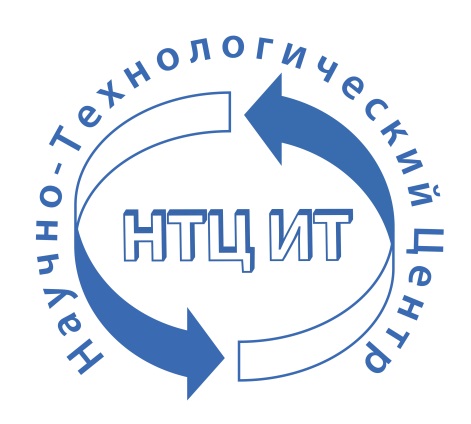 Электропривод стрелочный с внутренним замыканием невзрезной бесконтактный для метрополитенов СП-10БМ
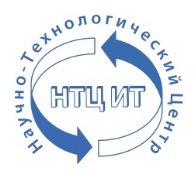 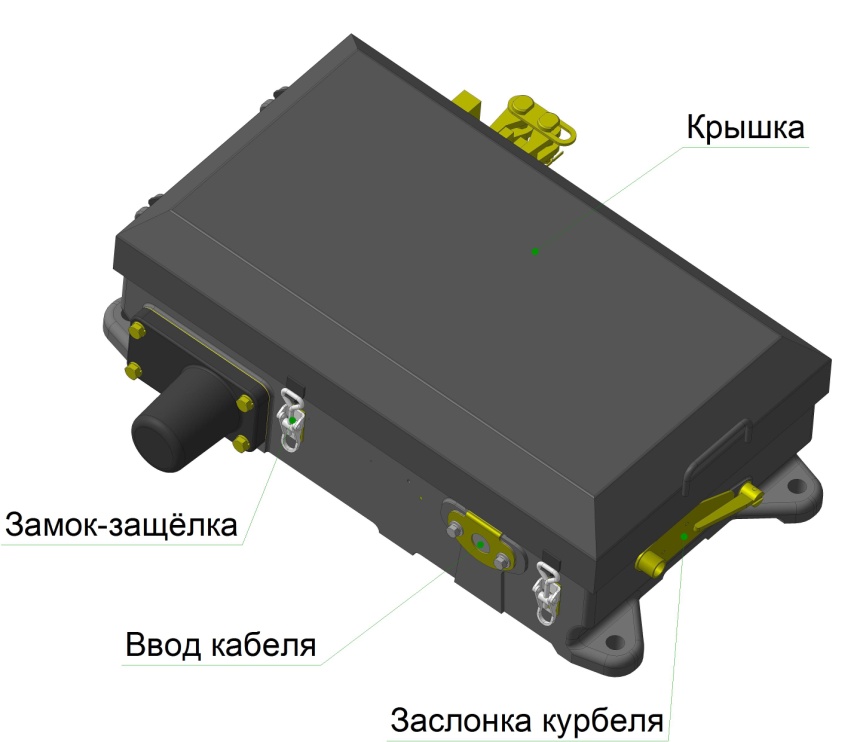 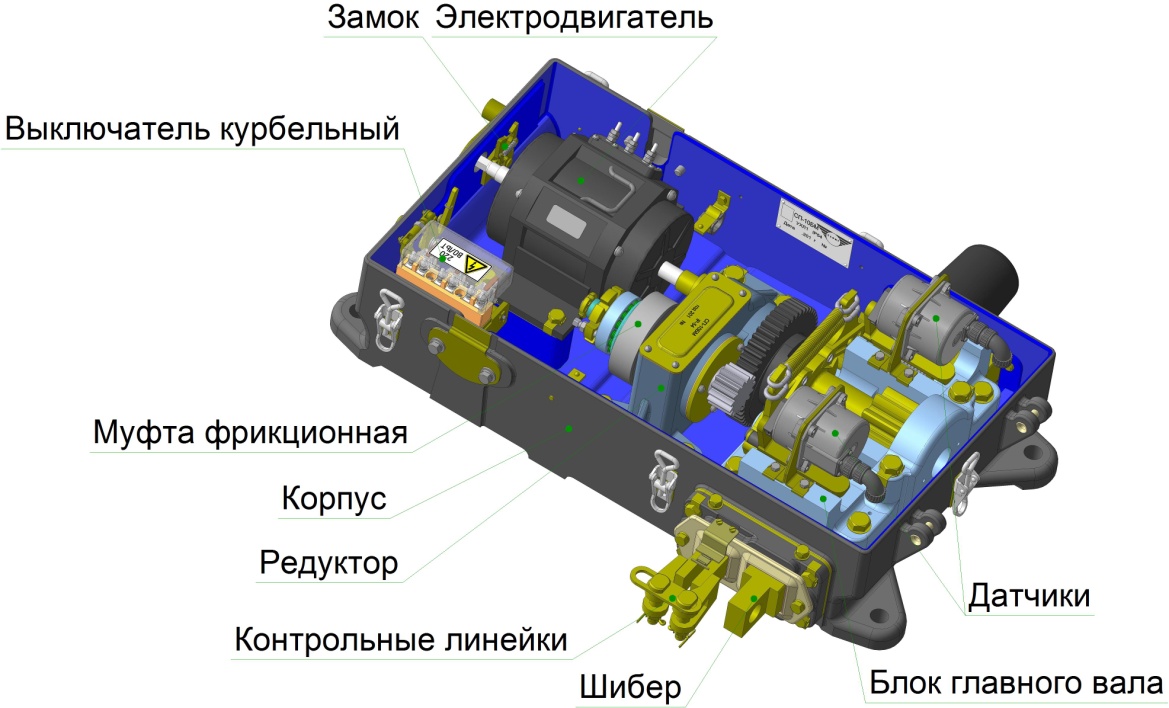 Рис. 1 - Внешний вид СП-10БМ
Электропривод СП-10БМ предназначен для:
-  замены находящихся в эксплуатации стрелочных электроприводов типов СП-6БМ;
-  комплектации стрелочных переводов строящихся участков метрополитенов;
-  работы в условиях с умеренным и холодным климатом (исполнение УХЛ1 по ГОСТ 15150-69);
-  монтажа на стрелку  с применением типовой стрелочной гарнитуры без её доработки;
- для работы в действующих системах СЦБ метрополитенов для управления стрелочными                           электроприводами без их конструктивной и функциональной модернизации.
Электропривод стрелочный с внутренним замыканием невзрезной бесконтактный для метрополитенов СП-10БМ
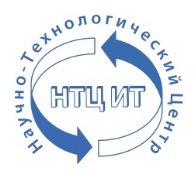 Тенденция технологической эволюции СП-6М
Применены изделия из фрикционной 
и антифрикционной металлокерамики
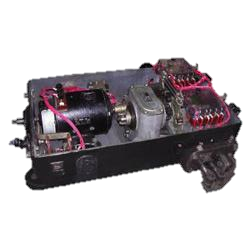 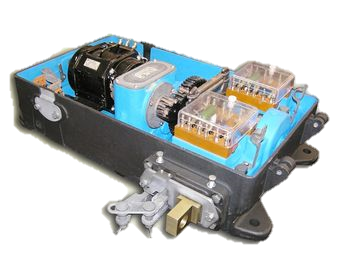 СП-6М
СП-6К
Применены бесконтактные датчики
Применены:
 редуктор с выносной муфтой, 
контактор,
 крышка привода новой конструкции 
курбельный выключатель выполнен единым блоком
___________________
- основные различия СП-6М и СП-10
СП-6БМ
СП-10
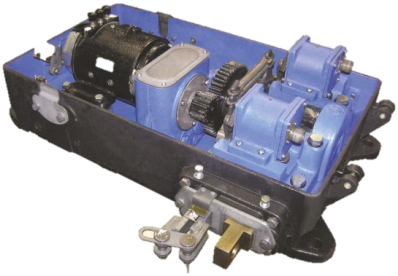 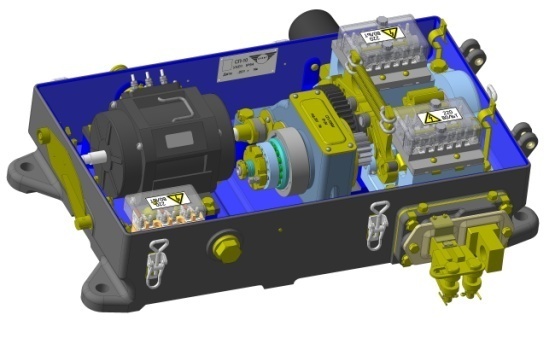 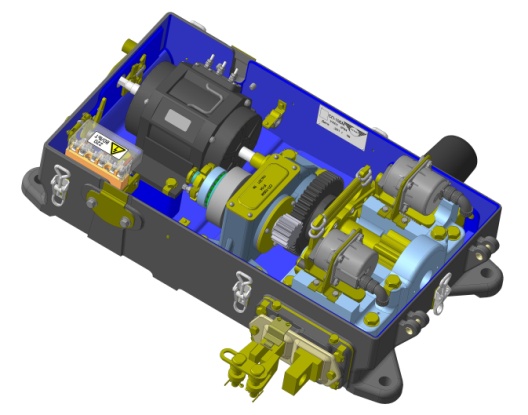 Готовность к серийному производству, ввиду применения узлов типовой комплектации, 100 %
СП-10БМ
Контактор заменен на бесконтактные датчики
Электропривод стрелочный с внутренним замыканием невзрезной бесконтактный для метрополитенов СП-10БМ
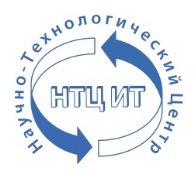 В электроприводе применён новый редуктор ( см. рис. 2).
   Для удобства сборки, обслуживания и оперативной замены при нештатных ситуациях фрикционная муфта выполнена  в виде отдельного модуля и вынесена из картера редуктора.
  Фрикционная муфта сухого типа (см. рис. 4) с металлокерамическими вставками из износостойкого маслонаполненного композиционного материала.
  Взамен тарельчатых пружин установлены цилиндрические пружины, позволяющие производить более точную настройку и регулировку фрикции.
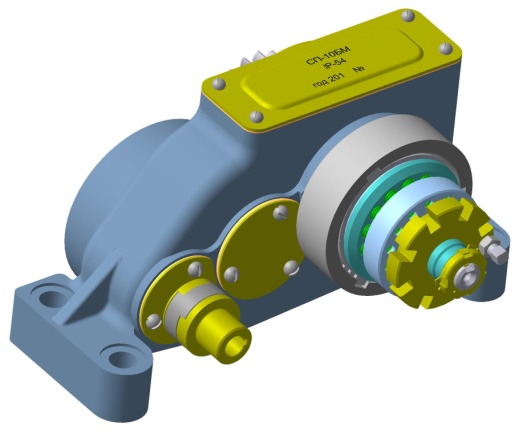 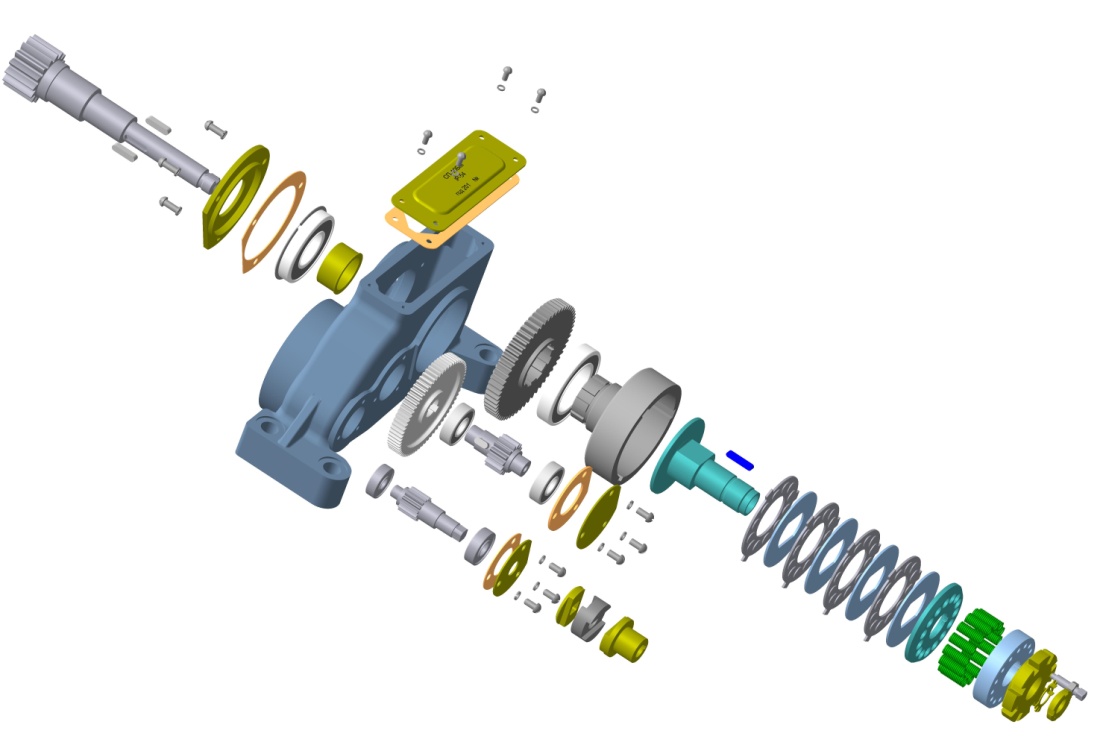 Рис. 2 – Редуктор в сборе
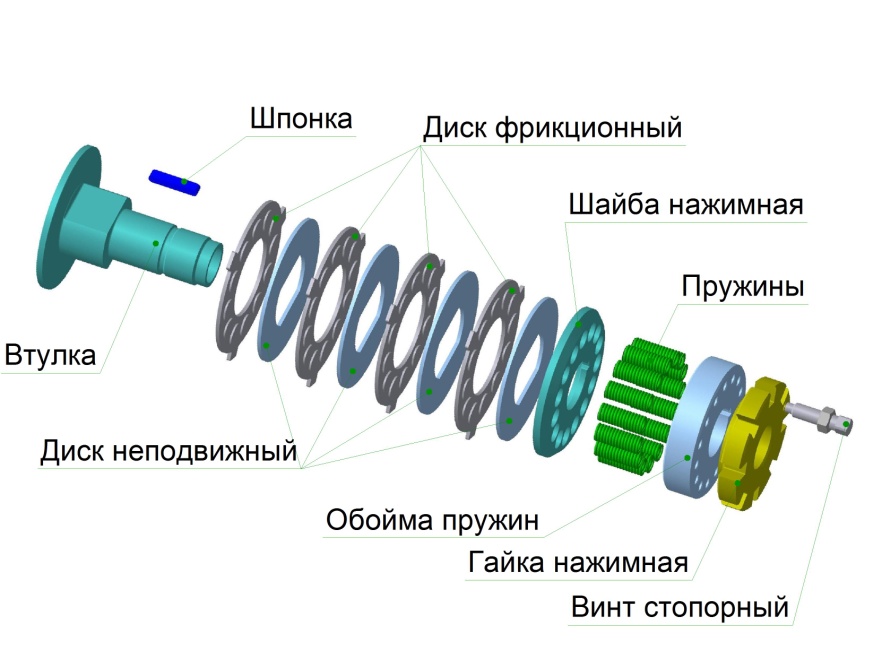 Рис. 4 – Муфта фрикционная модульного типа
Рис. 3 – Редуктор
Электропривод стрелочный с внутренним замыканием невзрезной бесконтактный для метрополитенов СП-10БМ
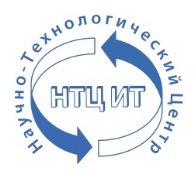 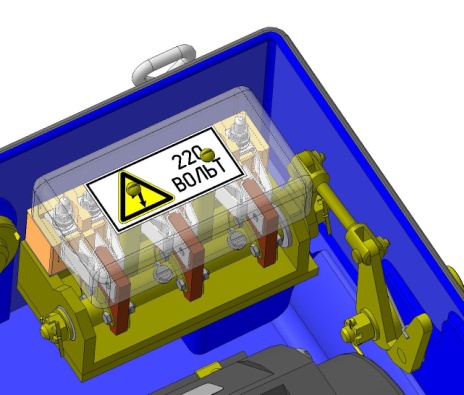 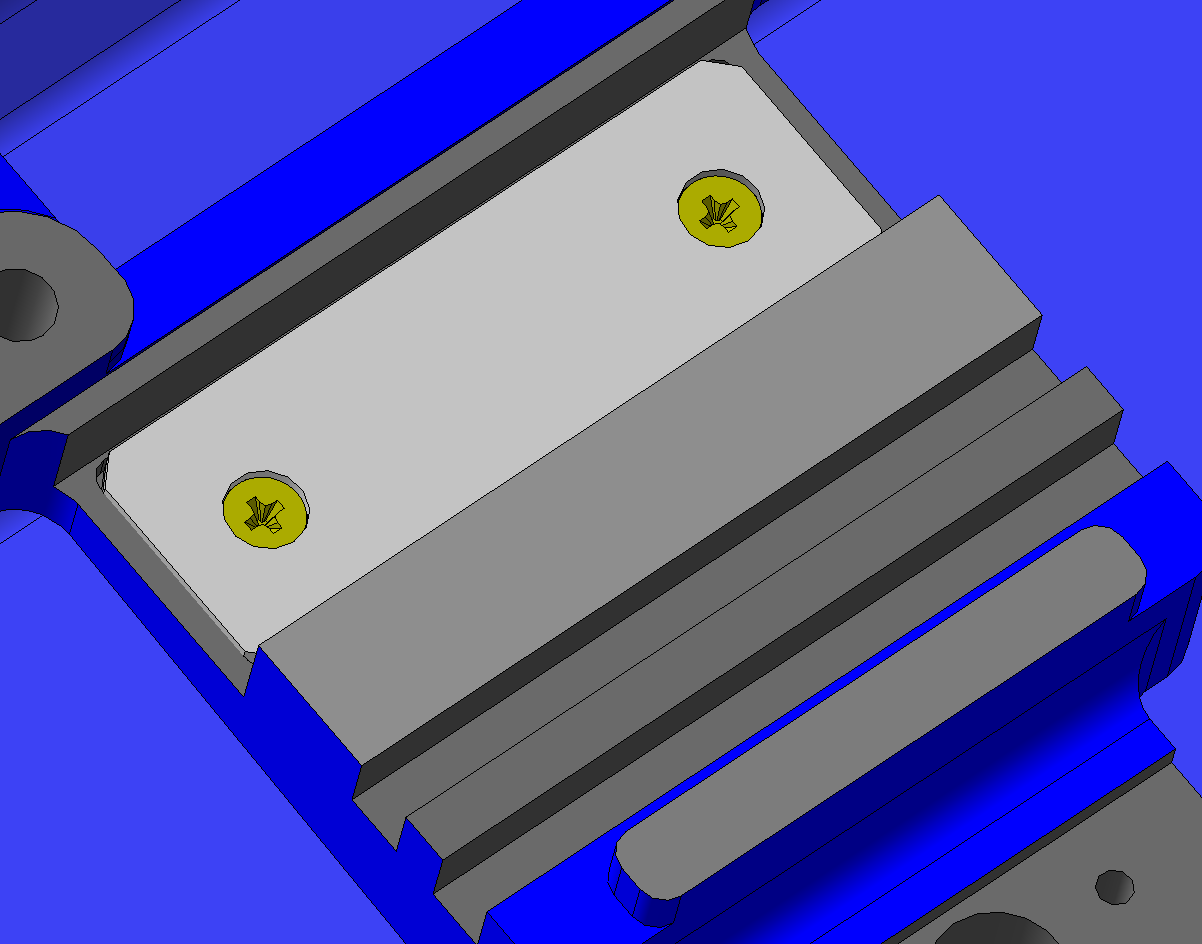 Рис. 5 – Выключатель курбельный           Рис. 6 – Подкладка шиберная
Для повышения степени защиты с IP43 до IP54 применена новая штамповано-сварная крышка с цельноформованным уплотнением и  дополнительным прижимом крышки регулируемыми защёлками (см. рис. 7).
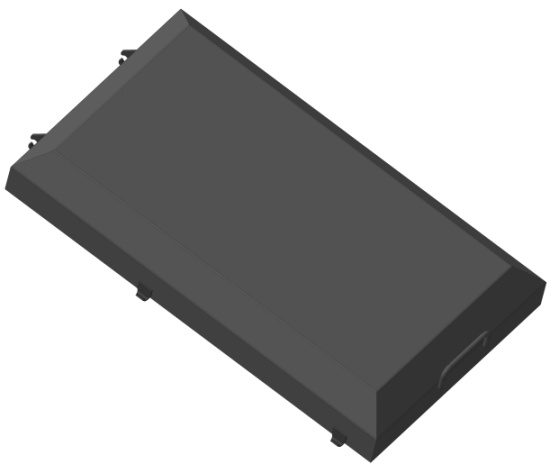 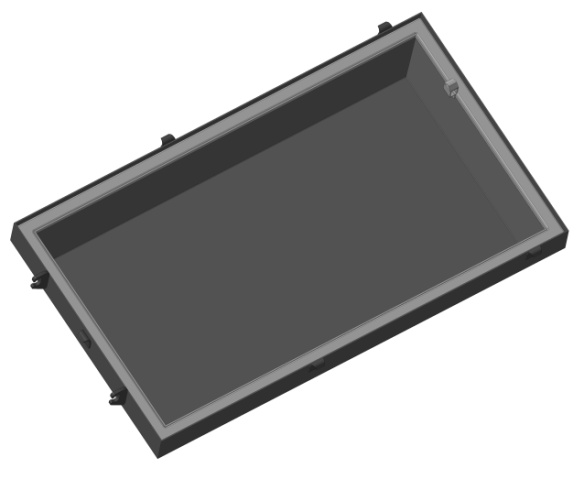 Рис. 7 – Крышка электропривода
Электропривод стрелочный с внутренним замыканием невзрезной бесконтактный для метрополитенов СП-10БМ
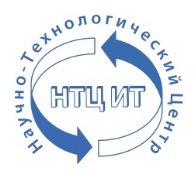 Показатели экономической эффективности

1. Качественные:

а) Уменьшение трудоёмкости по техническому обслуживанию и ремонту электропривода СП-10БМ  по сравнению с электроприводами СП-6БМ;  
б)  Увеличение ресурса до 25 лет.
в) Снижение количества отказов СП-10БМ в эксплуатации по сравнению с СП-6БМ, которое обусловлено нижеследующими факторами: 
- применением необслуживаемой фрикционной муфты конструкции повышенной точности  и стабильности настроек рабочих усилий перевода.
- применением конструкции курбельного выключателя, не требующей обслуживания и обеспечивающей взаимное позиционирование ножей и контактных пружин (исключение случаев «врубания» ножей в контактные пружины);
- применением в парах трения износостойких необслуживаемых деталей из современных  композиционных самосмазывающихся материалов и современных антифрикционных покрытий;
применением в электроприводе узлов от типовых электроприводов, надежность которых подтверждена  продолжительной эксплуатацией

         2. Количественные:

Расчётный срок окупаемости  -  1 год  при замене СП-6БМ на СП-10БМ. 
Экономический эффект от внедрения СП-10БМ взамен СП-6БМ  -  1099,1 тыс. руб. в год на 100 шт. электроприводов.
Наборы инструмента для служб автоматики и телемеханики, электрификации и электроснабжения
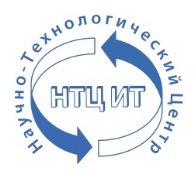 Для осуществления всего комплекса работ, связанных с обслуживанием и ремонтом определенного вида оборудования службы автоматики и телемеханики предлагается специальный набор, включающий все необходимые инструменты и приспособления. 

Наборы инструмента, разработанные ООО «НТЦ Информационные Технологии» имеют в своем составе как универсальный инструмент, так и специальный и нестандартный инструмент, удовлетворяющий современным требованиям охраны труда, что опосредованно позволяет снизить травматизм на производстве, а также сократить эксплуатационные расходы на обслуживание оборудования.
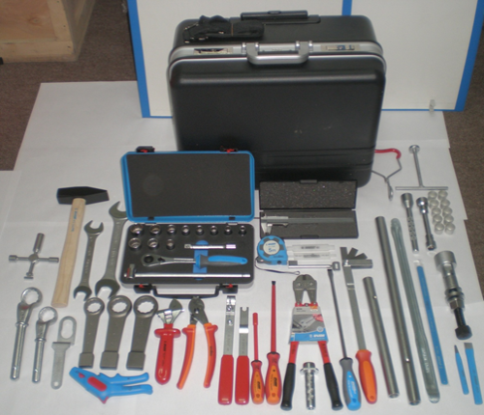 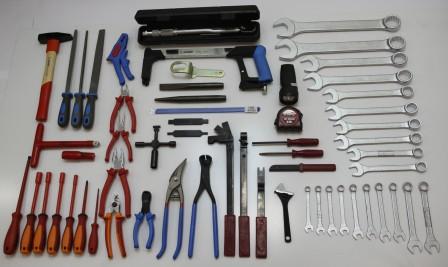 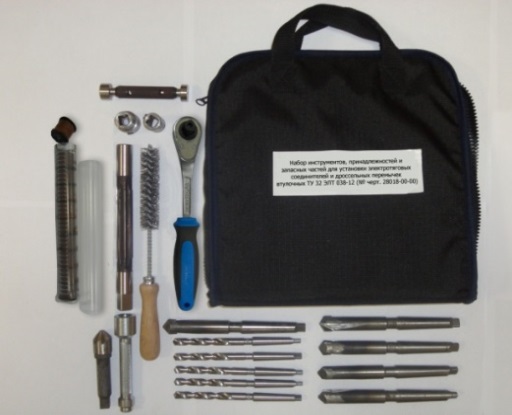 Наборы инструмента для служб автоматики и телемеханики, электрификации и электроснабжения
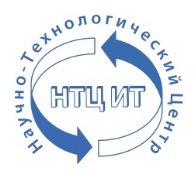 Наборы инструмента для служб автоматики и телемеханики
Наборы инструмента для служб электрификации и электроснабжения
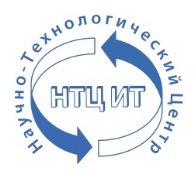 Перемычки дроссельные и соединители электротяговые втулочные
Перемычки дроссельные и соединители электротяговые втулочные, имеют узел крепления в шейке рельса, обеспечивающий плотный и надежный контакт между рельсом и штепселем и препятствует образования ржавчины в месте контакта, не требует постоянной подтяжки  гаек крепления штепселя.
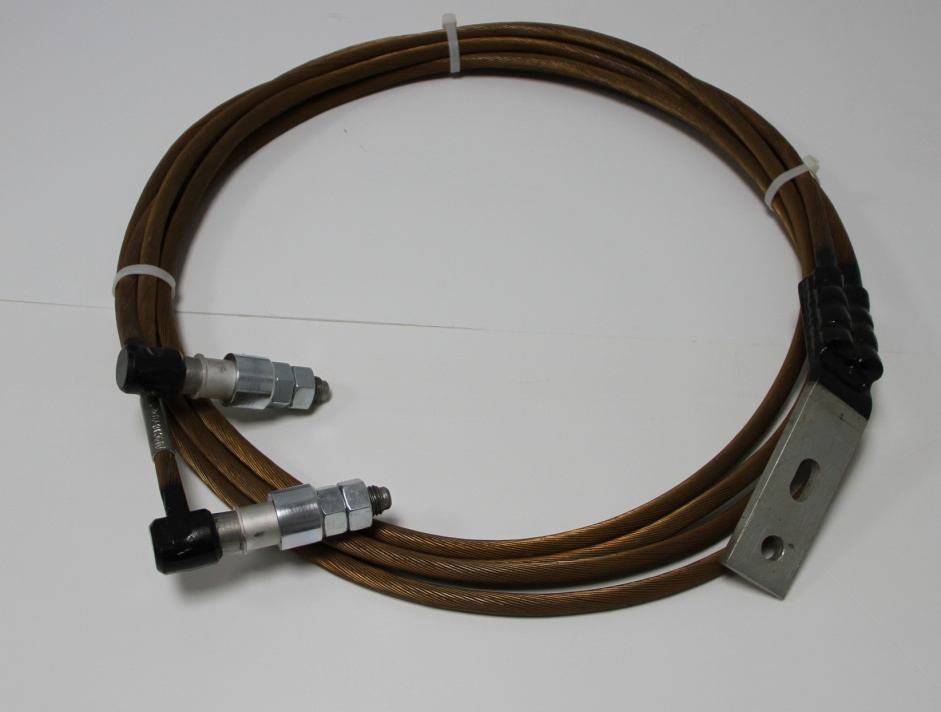 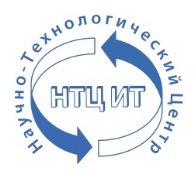 Перемычки дроссельные и соединители электротяговые втулочные
Принципиальная схема узла крепления
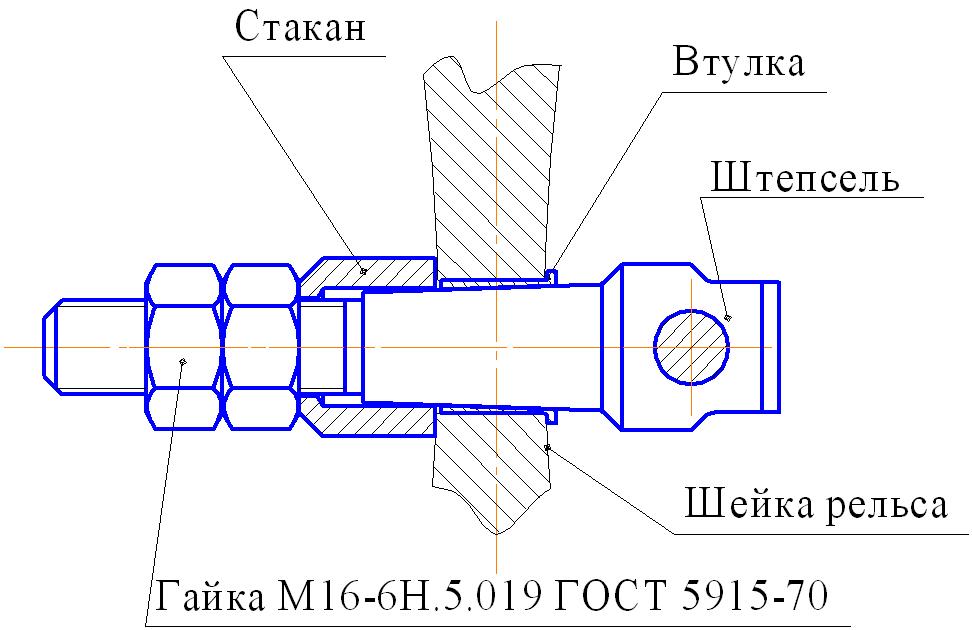 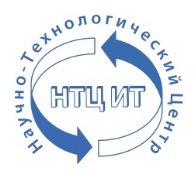 Перемычки дроссельные и соединители электротяговые втулочные
Основные преимущества

повышенная надежность в течение всего срока эксплуатации за  счет увеличения площади электрического контакта рельса и  штепселя;
стабильная и надежная работа в различных климатических условиях;
устойчивость к воздействию агрессивных сред, а также к воздействию дождя, снега, инея, росы и повышенной влажности воздуха;
увеличенный ресурс работы;
позволяет реализовать малообслуживаемую технологию, что существенно сокраща­ет расходы на обслуживание и ремонт.
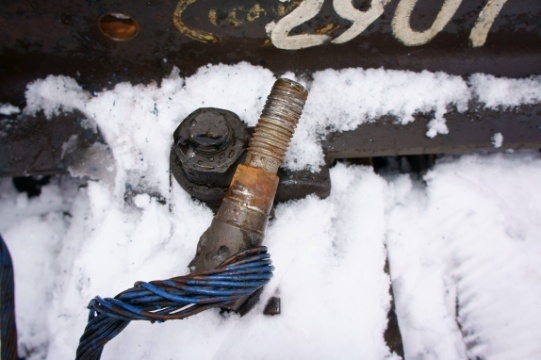 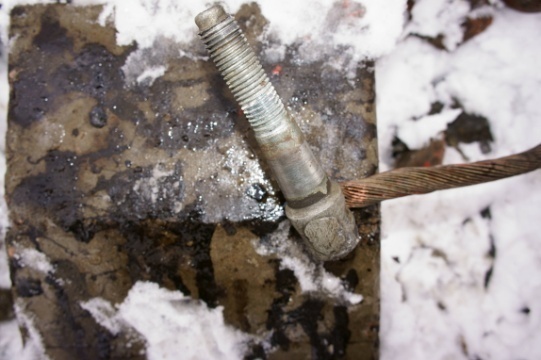 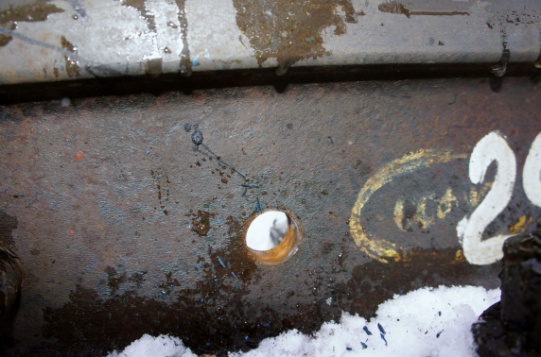 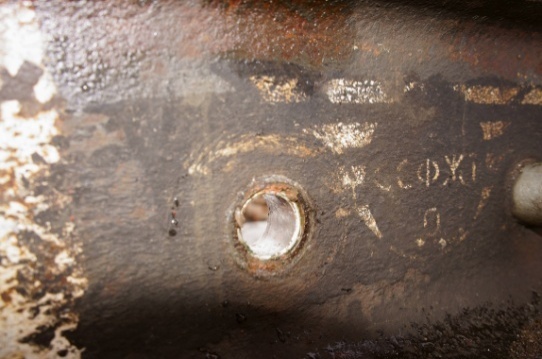 Штепсель типового соединителя и отверстие в рельсе со следами ржавчины
Штепсель соединителя втулочного и отверстие в рельсе после 28 месяцев эксплуатации (следов ржавчины практически нет)
Втулки металлокерамические маслонаполненные и комплекты ремонтные для шарнирных соединений стрелочных гарнитур
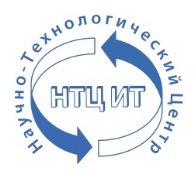 Назначение и область применения
Втулки металлокерамические маслонаполненные предназначены для эксплуатации в шарнирных соединениях стрелочных гарнитур.
Втулки внесены ГТСС во все проекты и предназначены применения в гарнитурах, выпускаемых в соответствии с ТУ 32ЦШ 2003-89. Для эксплуатирующих организаций предлагается ремонтные комплекты.
Втулки изготавливают методом порошковой металлургии из композиционного антифрикционного материала на основе железа, легированного никелем, медью, молибденом, углеродом и серой.
Материал втулок имеет открытую пористость до 15%, заполненную гидравлическим маслом методом вакуумной пропитки.
 Преимущества
Применение металлокерамических втулок в стрелочных гарнитурах позволяет увеличить срок службы шарнирных узлов в несколько раз и уменьшить эксплуатационные расходы по их содержанию и ремонту.
Испытания втулок в объёме 1 200 000 циклов перевода, показали, что:
 – втулки по площади контакта с осями имеют равномерный износ;
–  поверхность контакта втулок с осями гладкая и блестящая без следов коррозии;
– по окончании испытаний не обнаружено сверхнормативных люфтов в шарнирных узлах гарнитуры.
Втулки металлокерамические маслонаполненные и комплекты ремонтные для шарнирных соединений стрелочных гарнитур
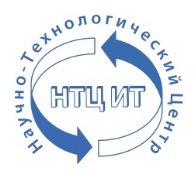 Пропитанные гидравлическим маслом втулки обладают эффектом самосмазывания. Капиллярные силы удерживают масло в порах материала от вытекания при этом не препятствуют образованию постоянной масляной пленки на поверхностях скольжения втулки и оси в шарнирном узле гарнитуры. Объем масла во втулке обеспечивает работу шарнирного узла в режиме самозмазываемости продолжительное время. При этом наличие в материале легирующих элементов препятствуют образованию на поверхностях скольжения втулки задиров от попавших в зазор абразивных частиц.
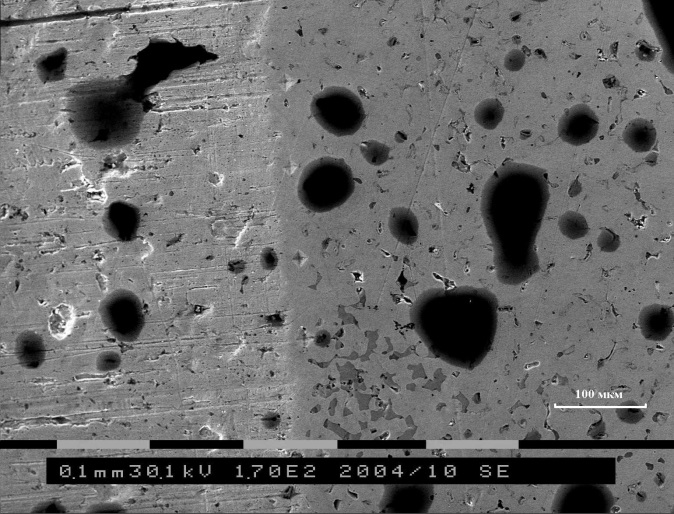 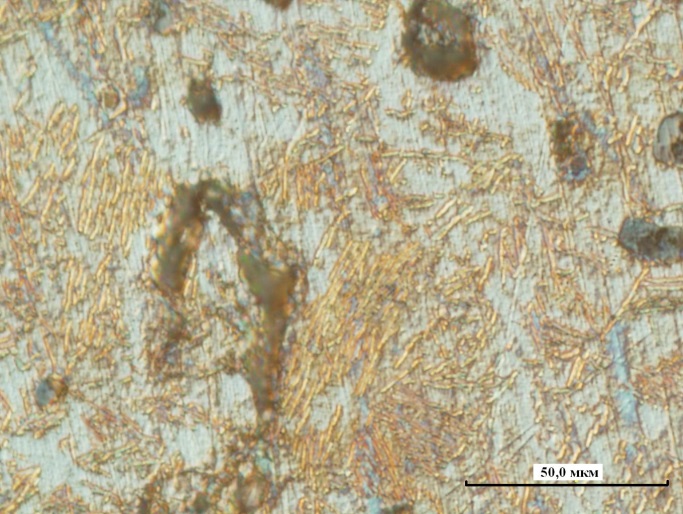 .
Микроструктура материала металлокерамической  втулки
Наличие масла на рабочей поверхности втулки после 400 тысяч переводов  стрелки
Втулки металлокерамические маслонаполненные и комплекты ремонтные для шарнирных соединений стрелочных гарнитур
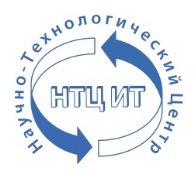 Комплекты ремонтные
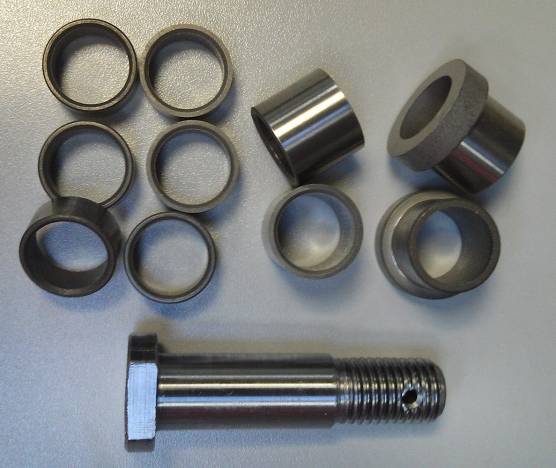 Устройства контроля схода подвижного состава УКСПС-ПМ
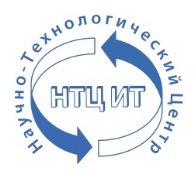 Устройство контроля схода подвижного состава на полимерном основании – УКСПС-ПМ предназначено для автоматического обнаружения схода подвижного состава, а также обнаружения волочения деталей подвижного состава и груза, выступающих за нижний габарит подвижного состава

УКСПС-ПМ выпускается в двух исполнениях: 

Устройство исполнения 02 монтируется посредством крепления к дополнительной деревянной шпале, уложенной в меж-шпальное пространство рельсошпальной решетки. 
Устройство исполнения 03 крепится консольно к деревянной или железобетонной шпале рельсошпальной решетки.


Устройства обоих исполнений соответствуют требованиям ЭТТ.000.00.01 «Технические требования к УКСПС», разработанными ПКБ И ОАО «РЖД»
Устройства контроля схода подвижного состава УКСПС-ПМ
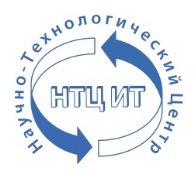 Основные усовершенствования, исполнений 02 и 03

Особенности  обоих исполнений следующие:

•	для изготовления датчиков применяется сталь с высокой стойкостью к усталостным напряжениям, возникающим в процессе эксплуатации;
•	конструкция датчиков обеспечивает высокую вибростойкость а, следовательно, надежность работы устройства, исключающее ложные срабатывания;
•	в крепежных комплектах применены обычные гайки с контргайками, что позволяет использовать крепеж многократно;
•	разработаны регулировочные комплекты установки устройства в путь с различными типами рельс
Устройства контроля схода подвижного состава УКСПС-ПМ
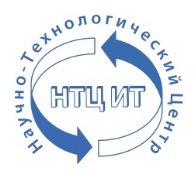 Особенности УКСПС-ПМ исполнения 02:

•	для установки устройства в путь применяется дополнительная деревянная шпала, уложенная в межшпальный ящик;
•	деревянная шпала, к которой крепится устройство, демпфирует вибрационные нагрузки от проходящего состава на датчики устройства, что позволяет значительно улучшить условия их работы и, следовательно, исключить ложные срабатывания;
•	удобная регулировка устройства по высоте относительно головки рельса;
•	снижена в 2,3 раза масса крепежного комплекта, что облегчает транспортировку к месту монтажа и монтаж устройства в путь;
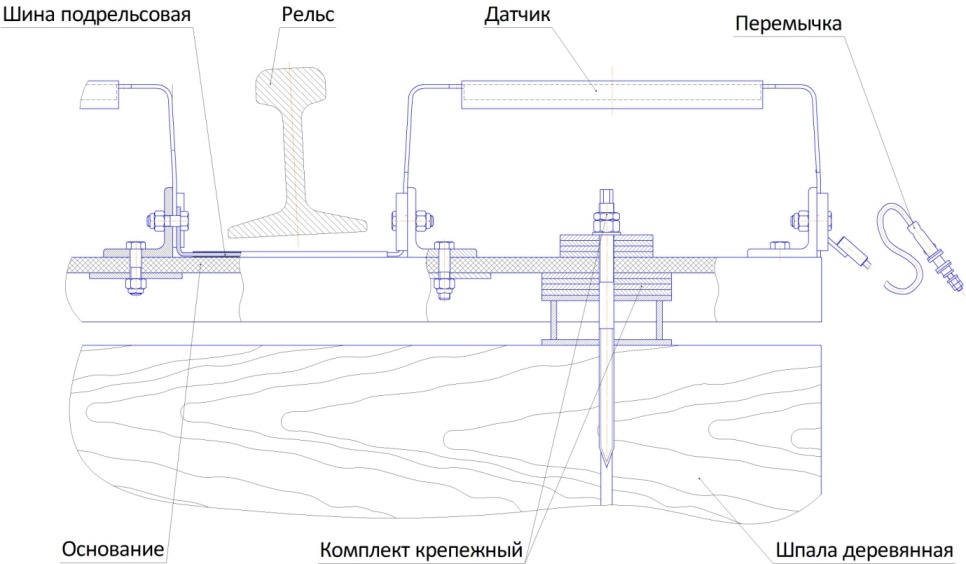 Рис. 1а
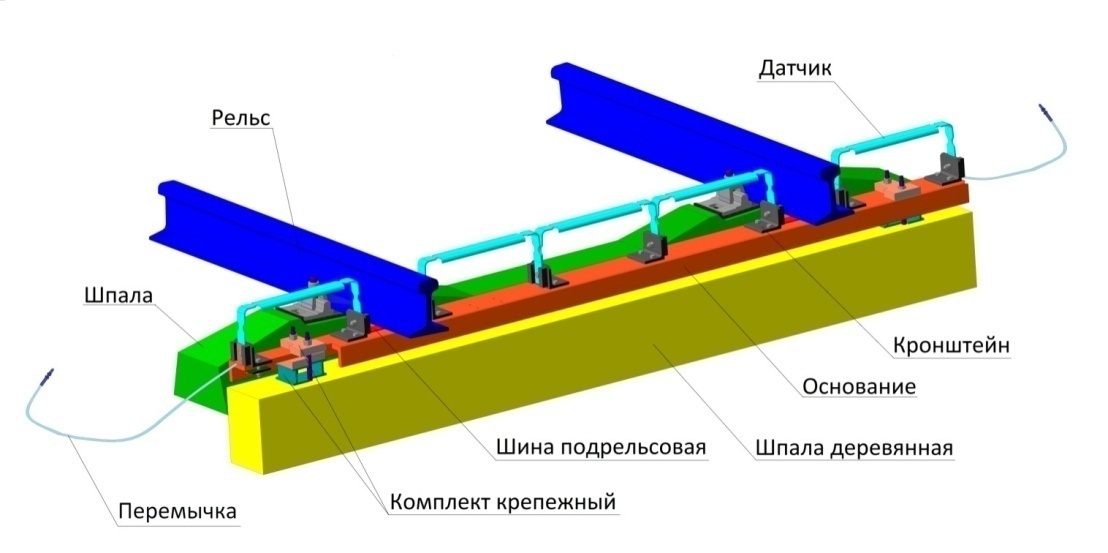 Рис. 1б
Устройства контроля схода подвижного состава УКСПС-ПМ
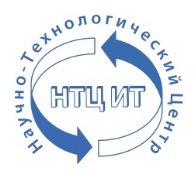 Особенности УКСПС-ПМ исполнения 03:

•	для установки датчиков относительно уровня головки рельса, в крепежных комплектах применены резиновые регулировочные прокладки, которые снижают вибрационные нагрузки, передающиеся на устройство от железнодорожного пути
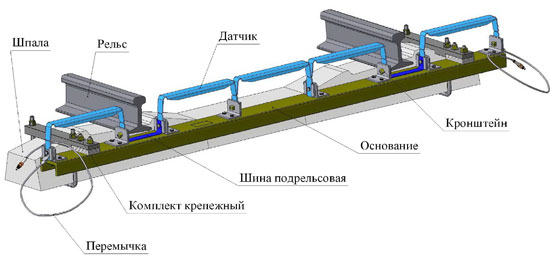 Диагностический комплекс магнитного контроля ДКМК-И
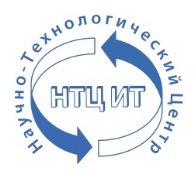 С целью своевременного обнаружения и предотвращения развития усталостных трещин в датчиках УКСПС-ПМ, разработан диагностический комплекс магнитного контроля интегрального исполнения (ДКМК-И)
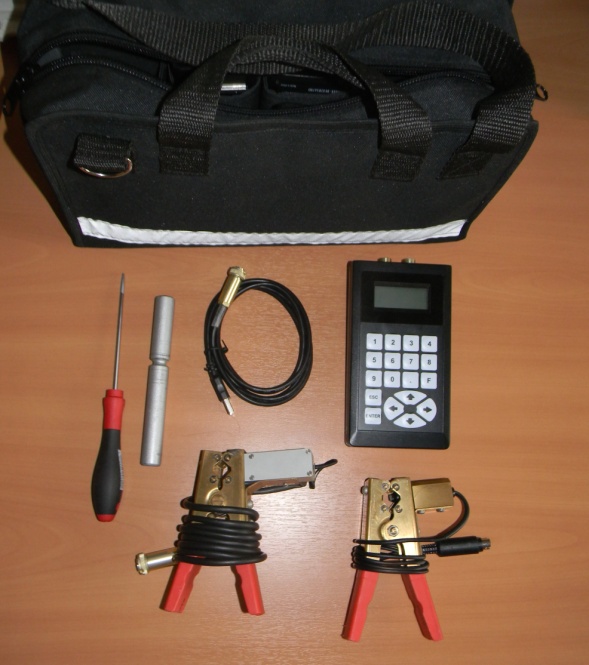 Комплекс ДКМК-И является дальнейшим развитием ДКМК. В отличии от прототипа, комплекс ДКМК-И имеет интегральную компоновку, т.е. вместо двух независимых приборов оба метода диагностики (метод магнитной памяти металлов (МПМ) и вихретоковый) реализованы в составе одного электронного блока, с едиными органами управления и индикации. Это позволило уменьшить массо-габаритные показатели и упростить работу с комплексом.
Диагностический комплекс магнитного контроля ДКМК-И
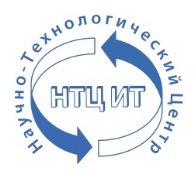 Порядок работы с ДКМК-И
1) Режим феррозондовый
Захват
Проворот
Контроль
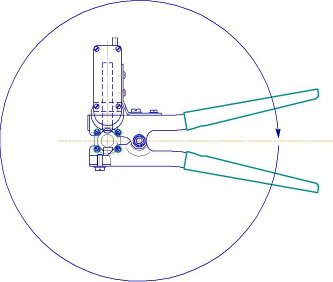 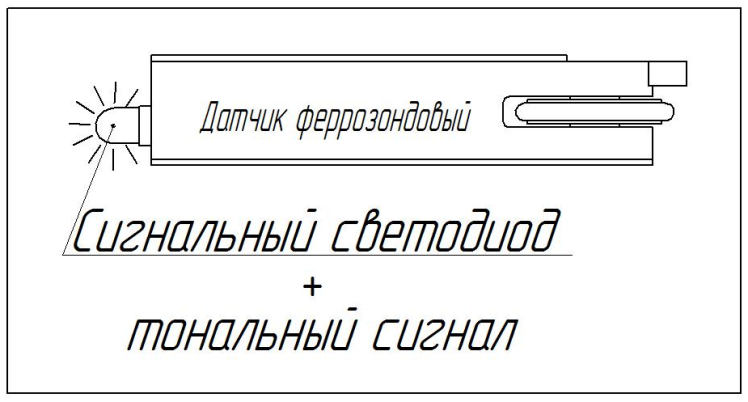 2) Режим вихретоковый
Захват
Контроль
Проворот
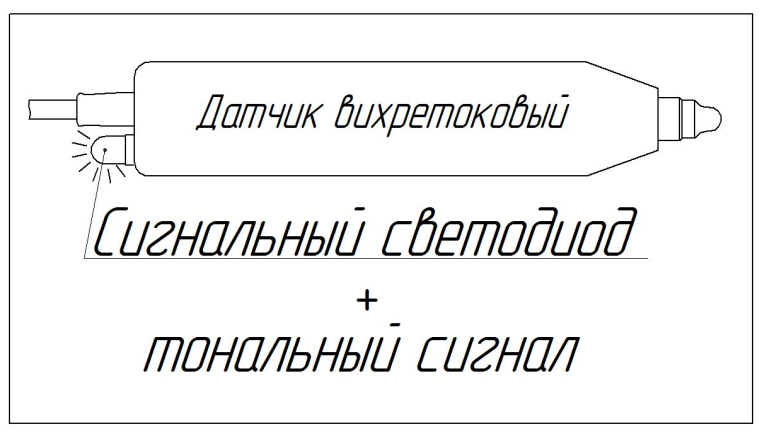 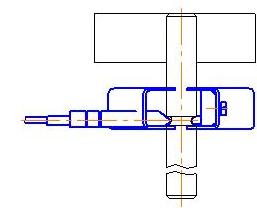 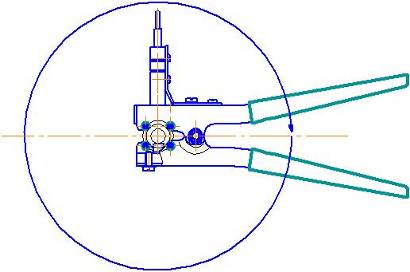 Диагностический комплекс магнитного контроля ДКМК-И
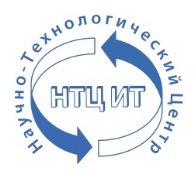 Основные преимущества

Для контроля не требуется зачистка поверхности и использования иммерсионной жидкости.
Использование метода МПМ совместно с вихретоковым методом контроля позволяет кардинально повысить выявляемость дефектов УКСПС как на ранних стадиях развития дефекта, так и на стадии уже развитого дефекта.
Комплект держателей датчиков (щипцов) обеспечивает удобство работы и снижение трудоемкости проведения технического обслуживания УКСПС.
Комплекс пригоден для контроля УКСПС различных типов (УКСПС, УКСПС-ПМ).
Помимо УКСПС, возможен контроль сварных швов бесстыкового пути, при этом определяются не только развитые дефекты, но и недопустимые температурные напряжения, возникающие при нарушении технологии сварочных работ. 
Изделие ДКМК принято в постоянную эксплуатацию и с 2012 г. эксплуатируется на сети дорог ОАО «РЖД», отзывы положительные.
Система акустического контроля технического состояния и качества изготовления электроприводов стрелочных (СААКП)
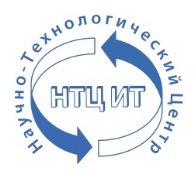 В настоящее время основным способом контроля технического состояния устройств ЖАТ, в частности электроприводов стрелочных, является метод визуального осмотра и регламентное обслуживание. 
Косвенным способом контроля так же можно назвать контроль работы электропривода по электрическим параметрам электродвигателя. При этом причиной превышения величины тока может быть не сам привод, а и состояние самой стрелки, тем более невозможно применить такой  контроль на электроприводах с электродвигателем переменного тока.

Применение системы акустического контроля электроприводов стрелочных позволит внедрить принципиально новую автоматизированную систему комплексной диагностики фактического состояния устройства. Что в свою очередь обеспечит выполнения технического обслуживания и ремонта именно тогда, когда он необходим.
Система акустического контроля технического состояния и качества изготовления электроприводов стрелочных (СААКП)
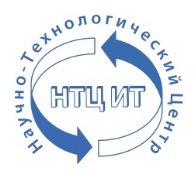 Структурная схема системы
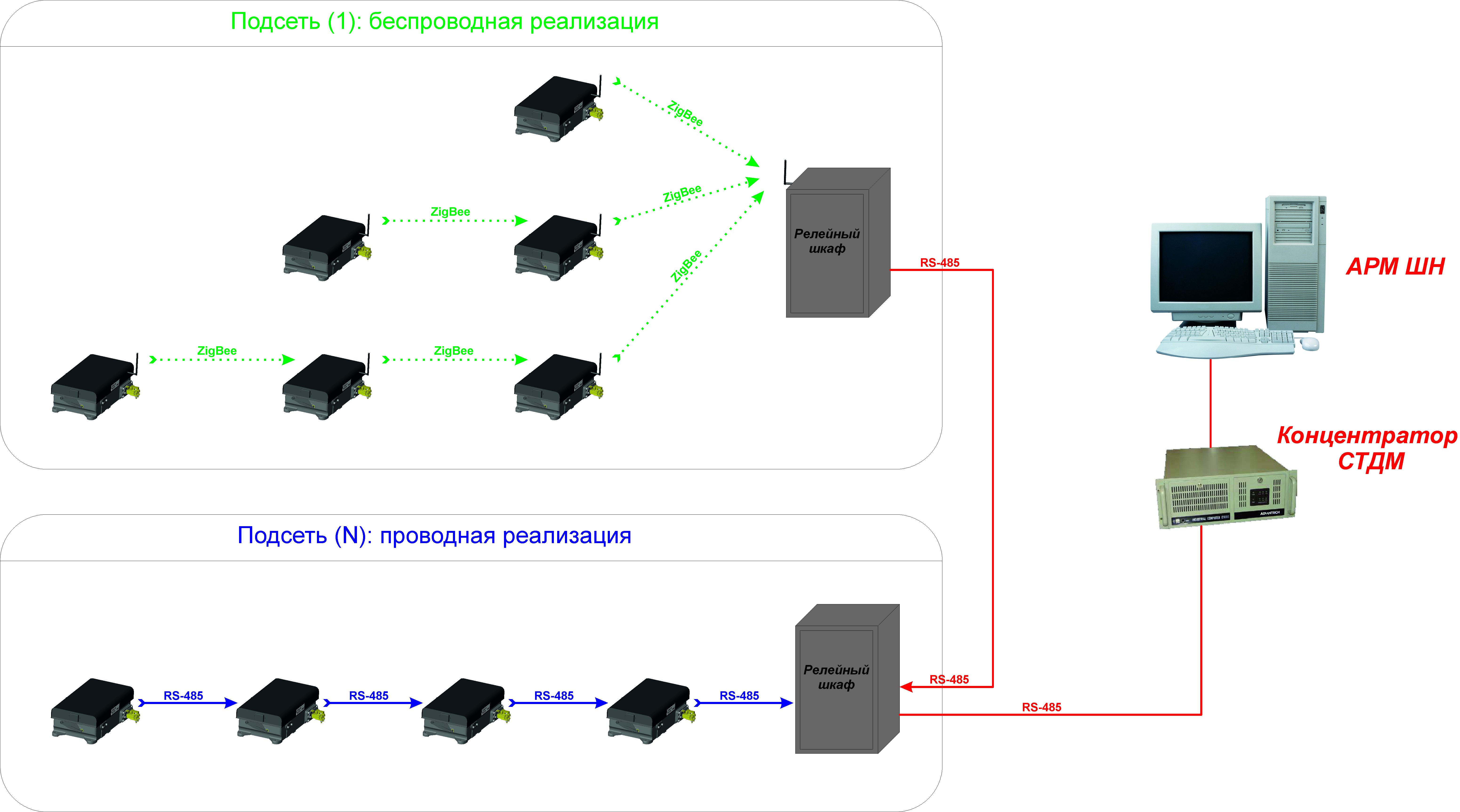 Система акустического контроля технического состояния и качества изготовления электроприводов стрелочных (СААКП)
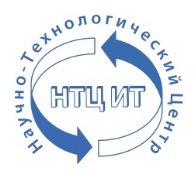 Оценка энергетического параметра
Контроль электроприводов стрелочных, осуществляется путем регистрации накопленной акустической энергии по 5 каналам.
Индикация состояния электропривода имеет три уровня: зеленый (удовлетворительное), желтый (предельное), красный (недопустимое).
Каждое из трех состояний характеризуется минимальным и максимальным значениями энергетического параметра (диапазоном энергий).
Система акустического контроля технического состояния и качества изготовления электроприводов стрелочных (СААКП)
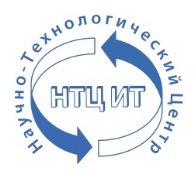 Опытные образцы датчиков, регистратора и концентратора данных
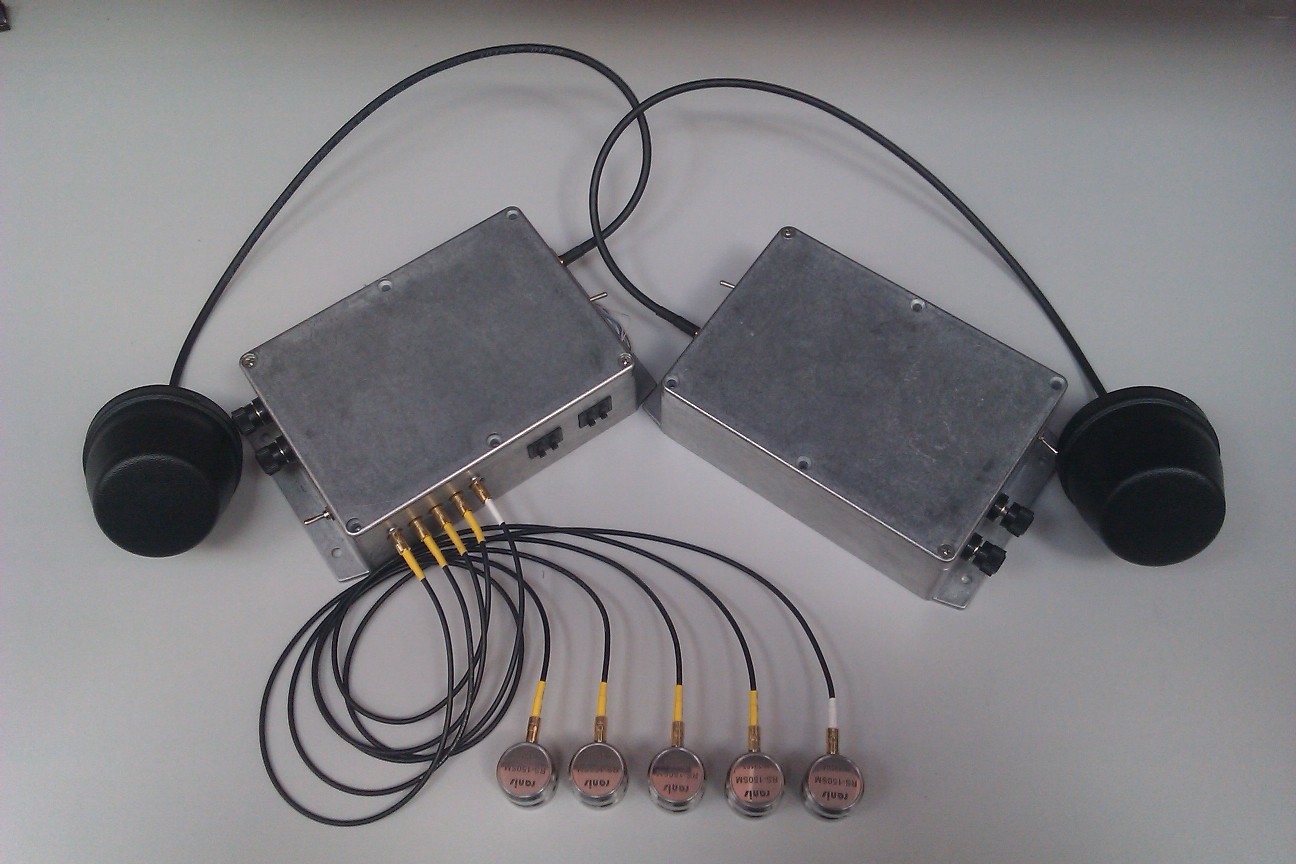 Система акустического контроля технического состояния и качества изготовления электроприводов стрелочных (СААКП)
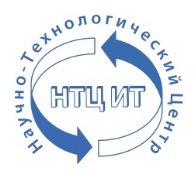 Достоинства системы
Контроль технического состояния узлов электропривода стрелочного в реальном рабочем режиме без разборки и вскрытия. 
Высокая скорость оценки технического состояния электропривода.
Отсутствие необходимости плановых ремонтов электропривода (замена и ремонт осуществляется по фактическому состоянию его элементов).
Отсутствие специальных требований к квалификации персонала.
Протоколирование данных в аппаратно-программном комплексе диспетчерского контроля
Филиал в Комсомольск-на-Амуре 

681005, Хабаровский край, 
г. Комсомольск-на-Амуре, 
Ул. Фурманова, д. 20
Тел./факс: (4217) 54-99-25

e-mail: info@infotech-kms.ru
Офис в Москве:

117246, г. Москва,
Научный пр-д, д. 19
Тел.: (495) 679-86-04
Факс: (495) 737-67-93

e-mail: infotech.mos@gmail.com
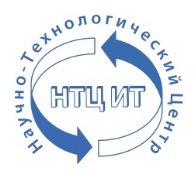 www.ntc-infotech.com